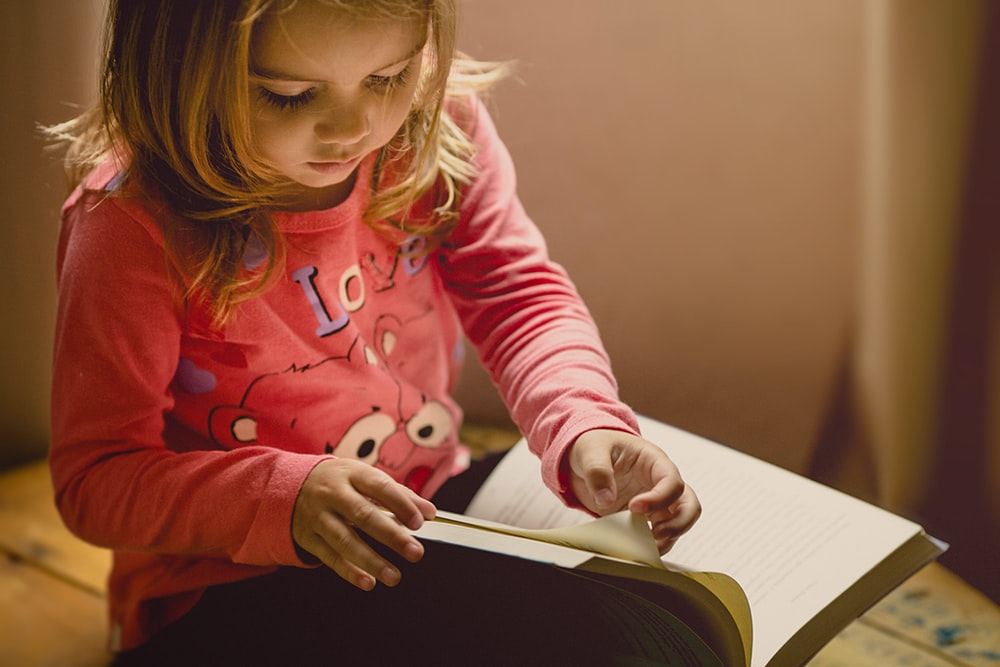 Hjemme-barnegudstjeneste 
2. Mai 2021
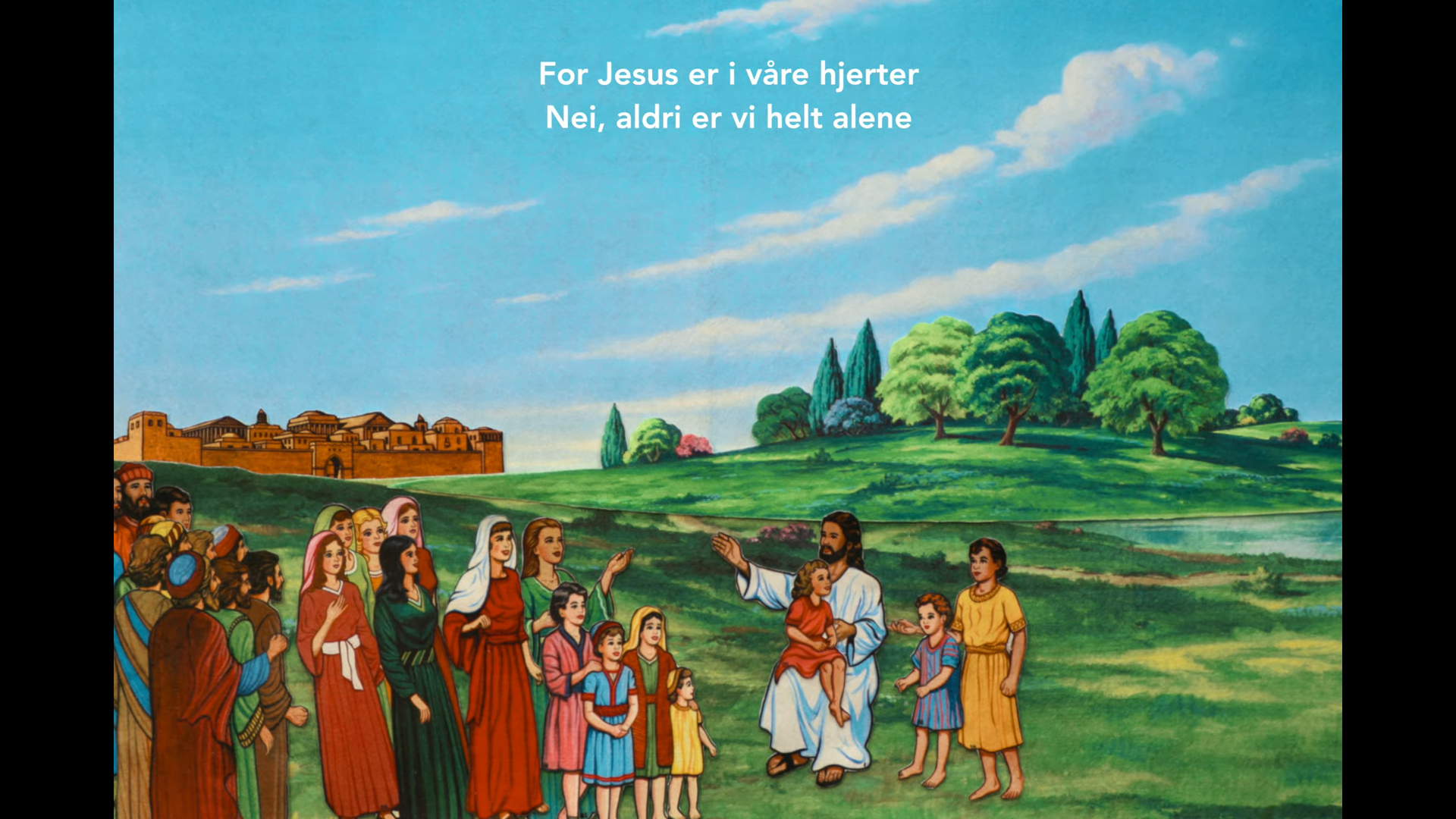 Klikk på link under for å høre sangen «Aldri alene»
https://www.youtube.com/watch?v=uu8Hc6ui1Ow&list=RDuu8Hc6ui1Ow&index=1
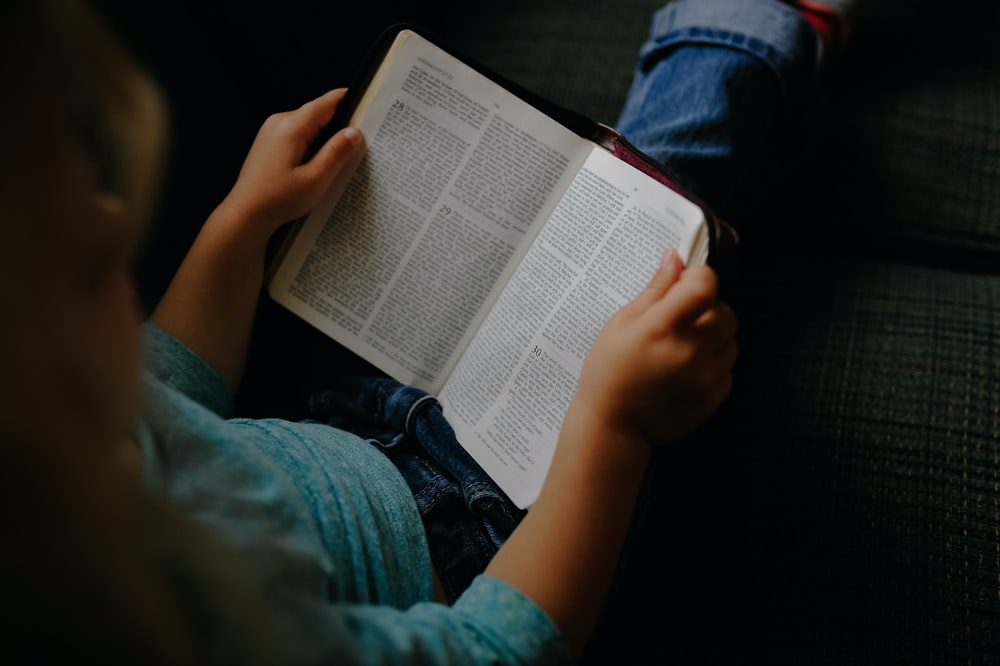 Kjære Gud

Takk for at du møter oss i bibelfortellingene

Hjelp oss å bli bedre kjent med deg
Amen.
Trosbekjennelsen

Jeg tror på Gud Fader, den allmektige,himmelens og jordens skaper.
https://www.øystein.no/wp-content/uploads/2018/09/18-Trosbekjennelsen.mp3
Jeg tror på Jesus Kristus, Guds enbårne sønn, vår Herre, som ble unnfanget ved Den hellige ånd,født av jomfru Maria,pint under Pontius Pilatus,korsfestet, død og begravet,fòr ned til dødsriket,stod opp fra de døde tredje dag,fòr opp til himmelen,sitter ved Guds, den allmektige Faders høyre hånd,skal derfra komme igjen for å dømme levende og døde.
Jeg tror på Den Hellige Ånd,en hellig, allmenn kirke,de helliges samfunn,syndenes forlatelse,legemets oppstandelse og det evige liv.Amen.
Leir-film
Klikk på linken under for å se en film om leirarbeid for barn i vår region
https://vimeo.com/375293208
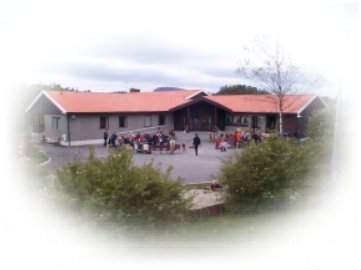 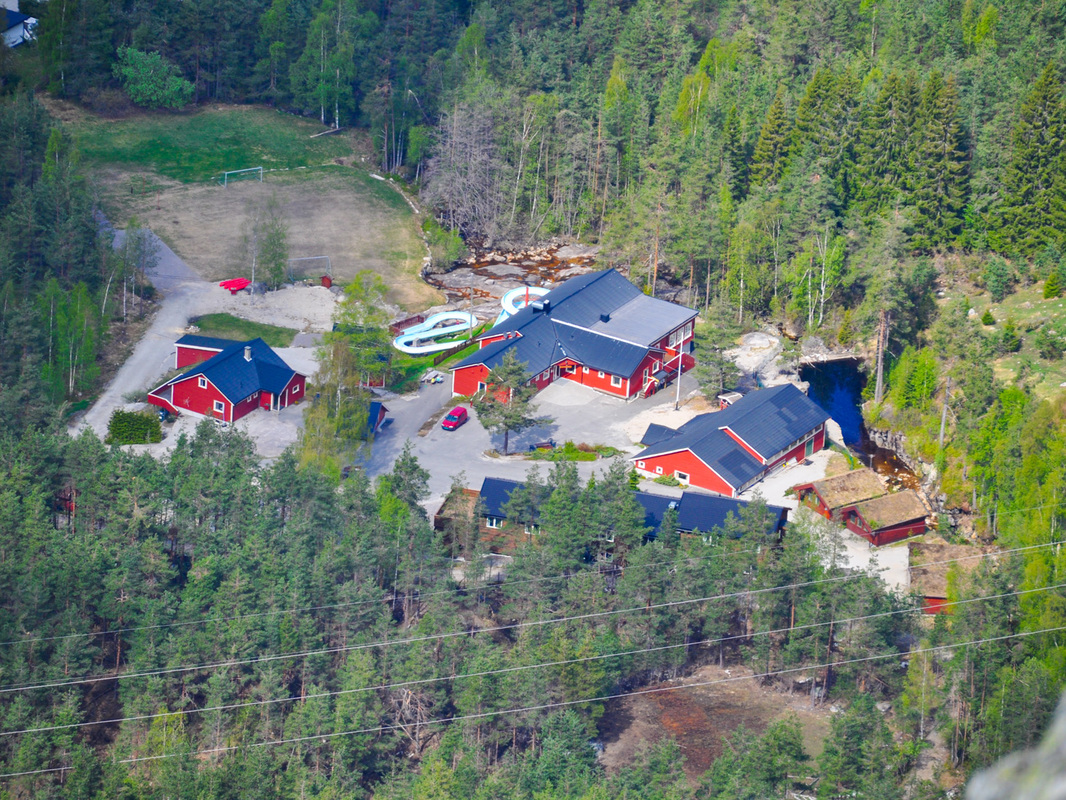 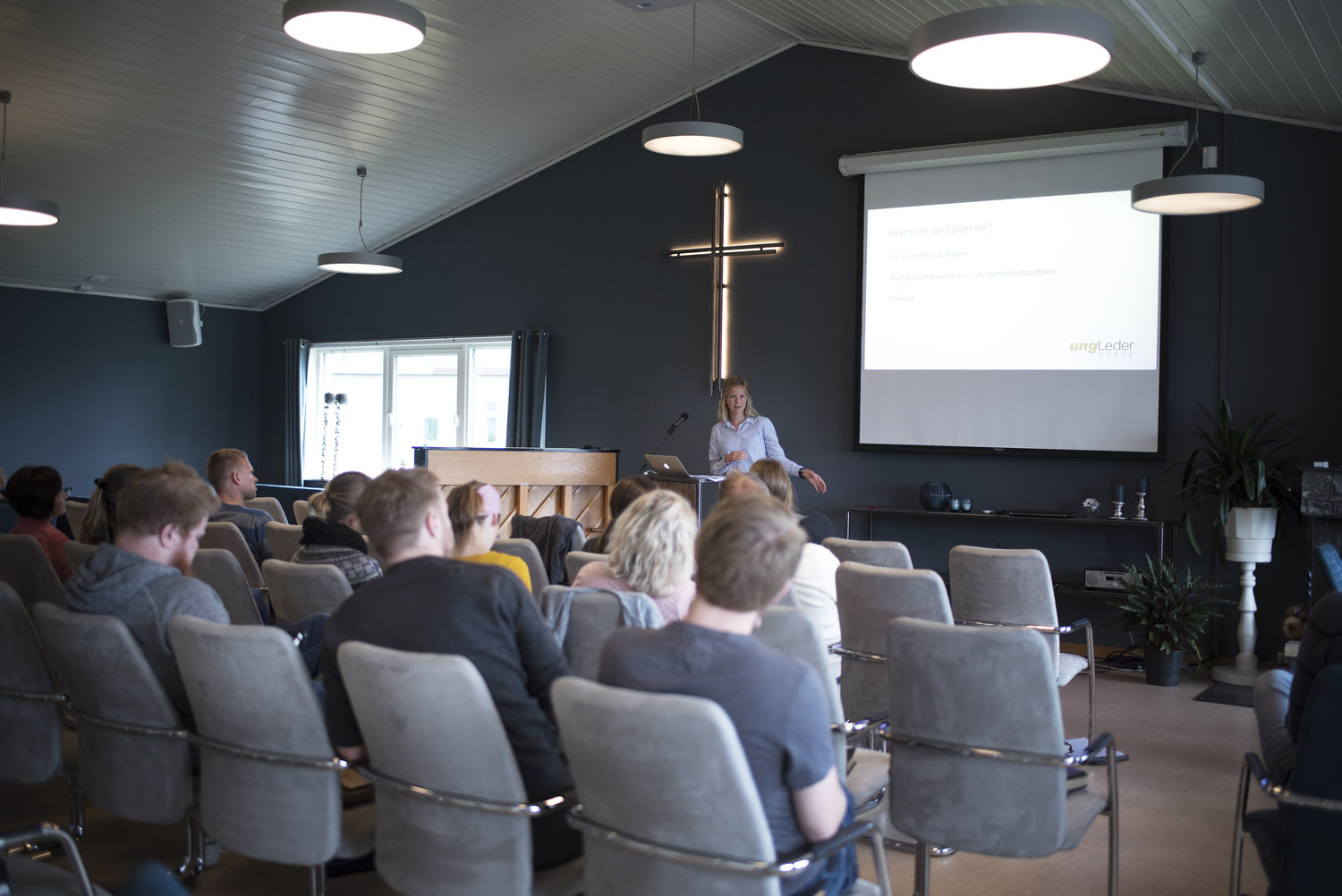 Solgry
Tonstadli
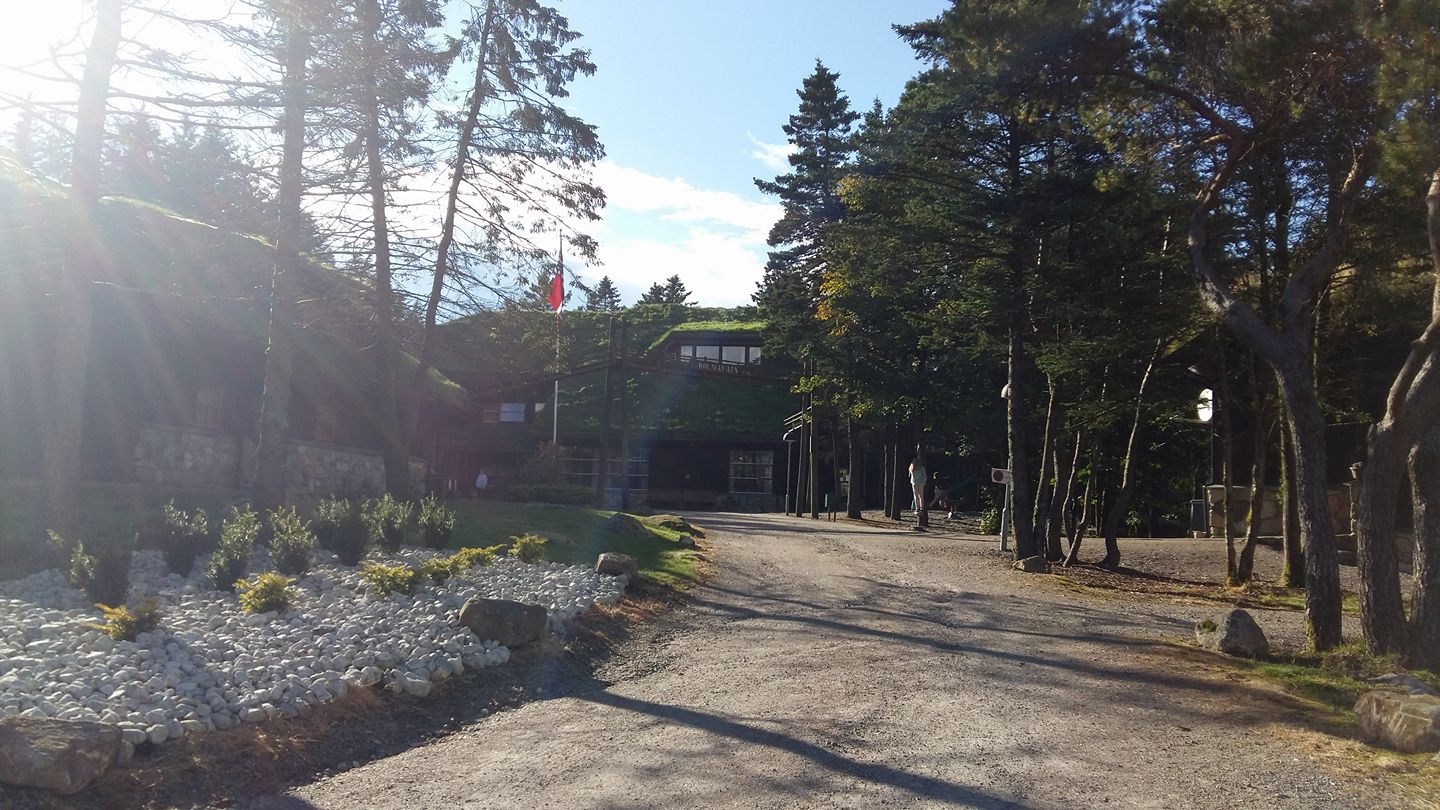 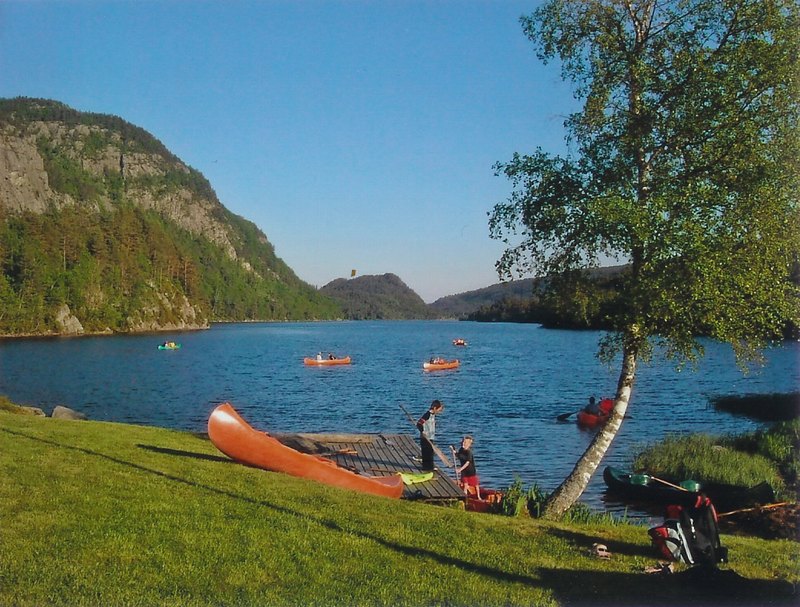 Utsyn
Ersdaltun
Holmavatn
«Kom og se»
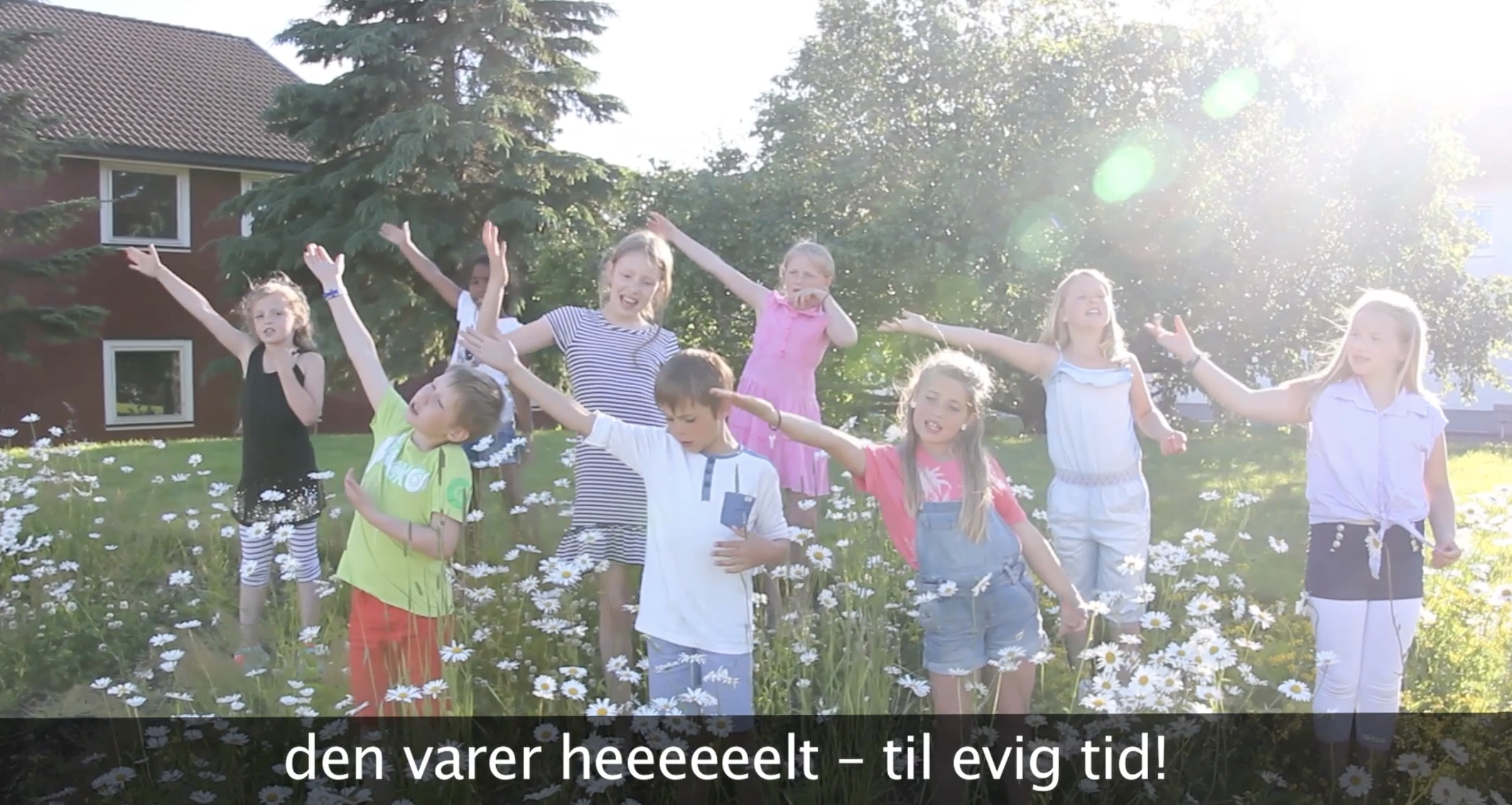 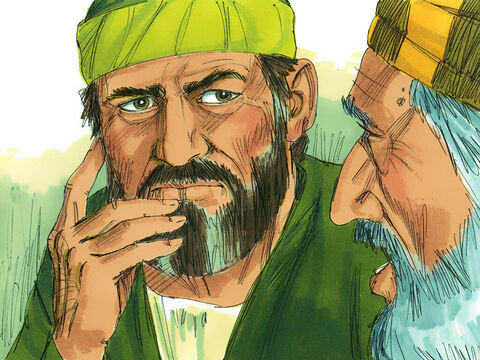 Paulus
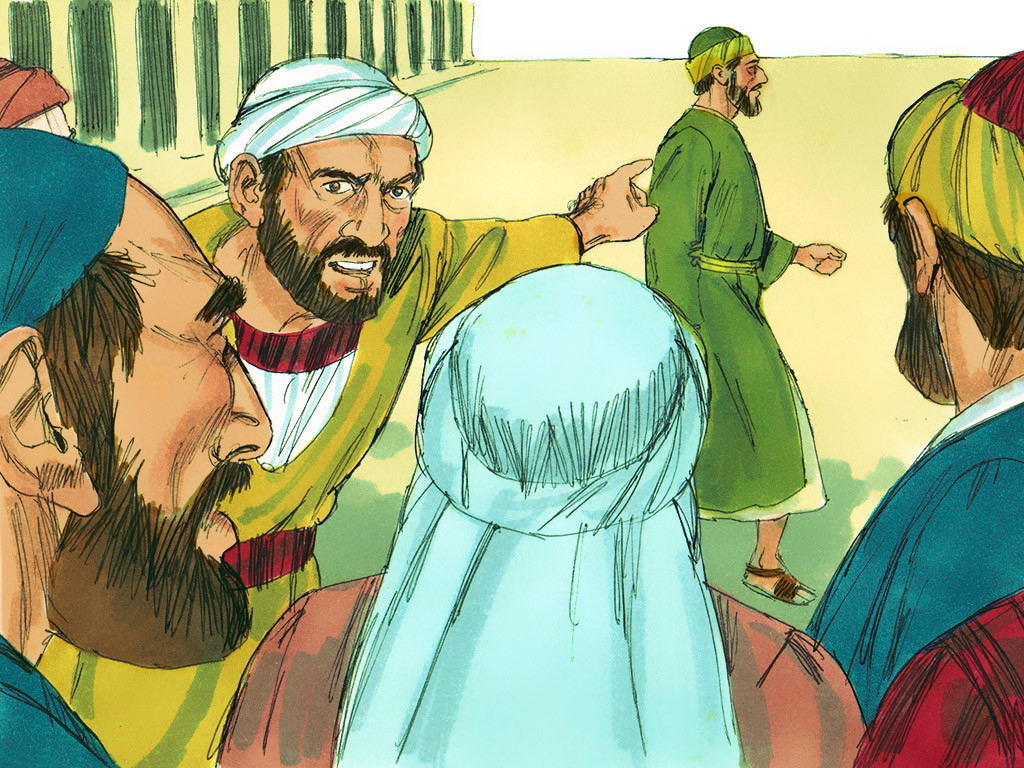 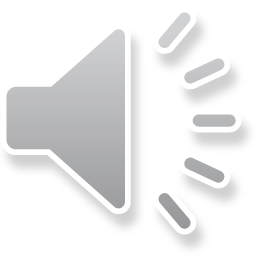 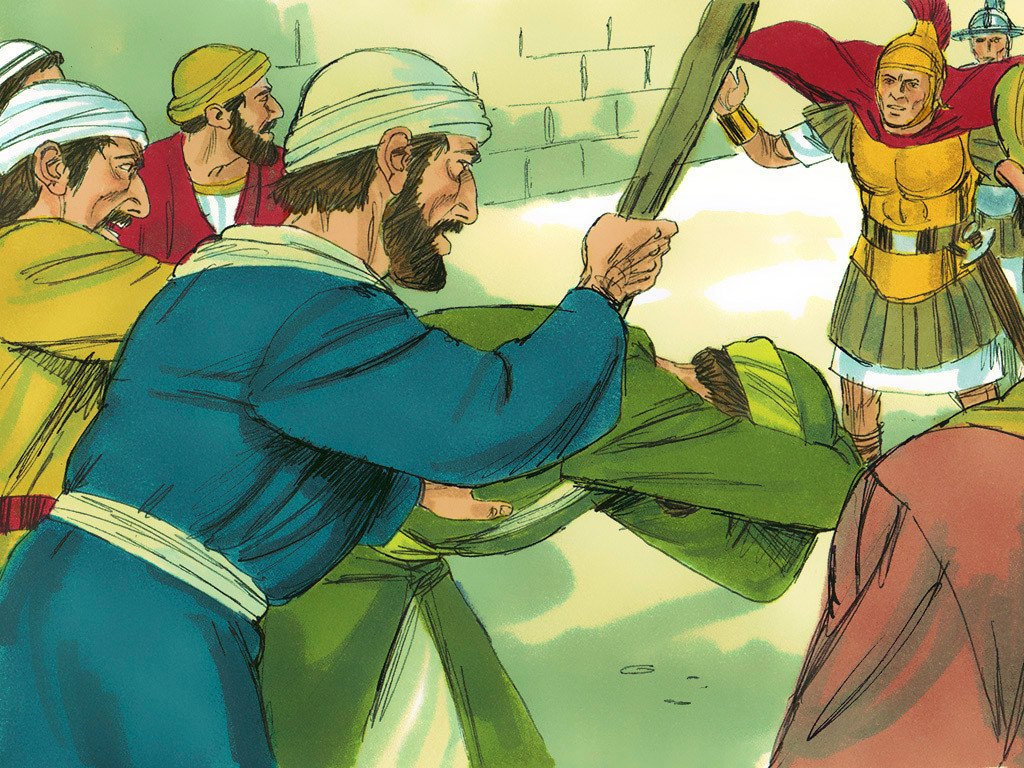 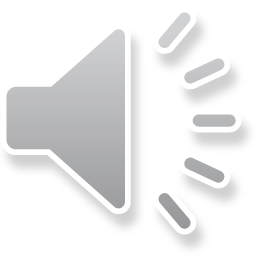 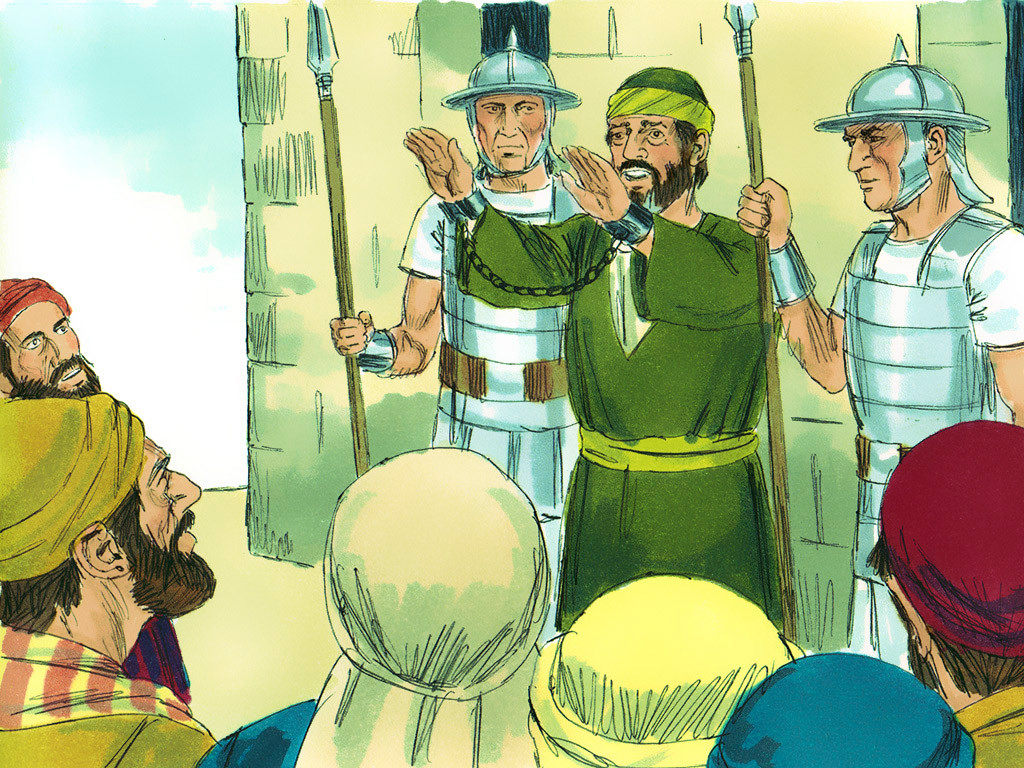 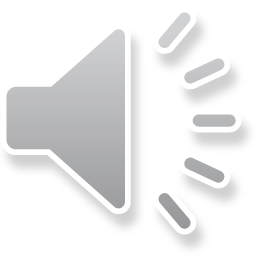 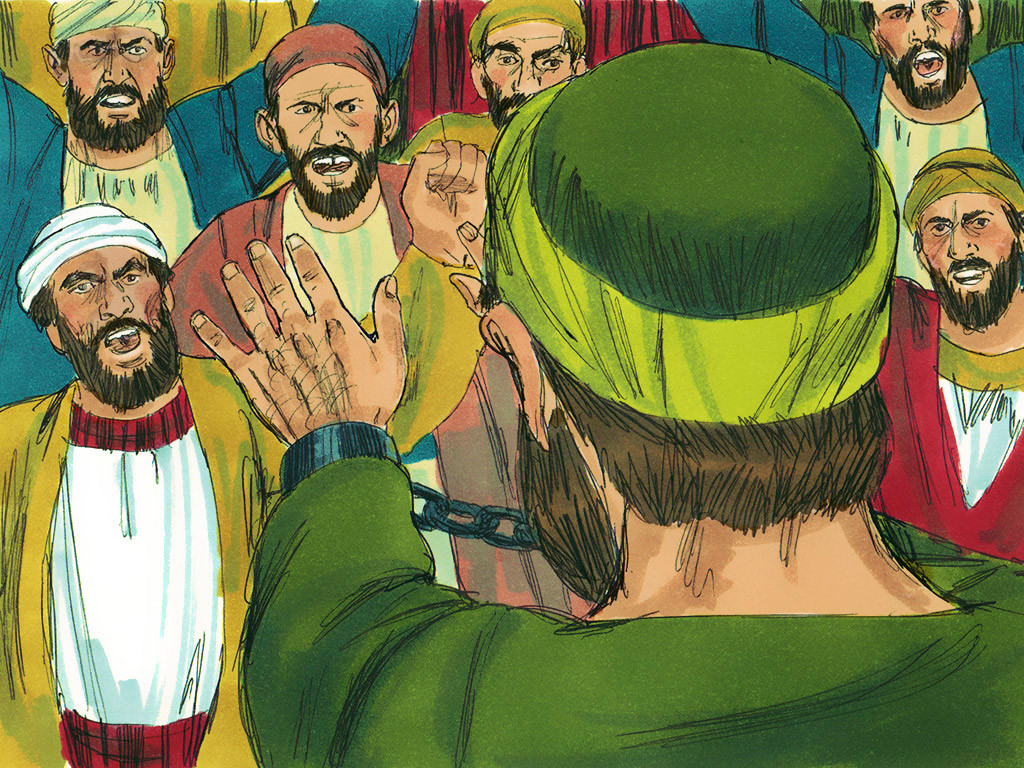 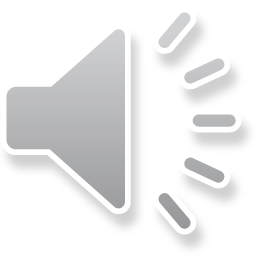 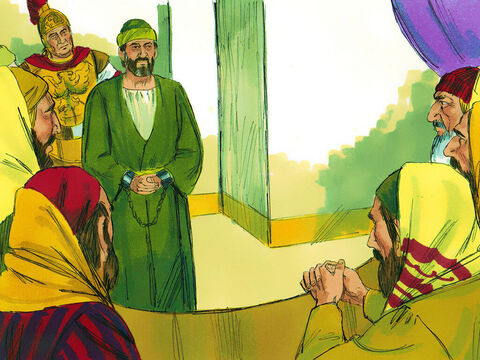 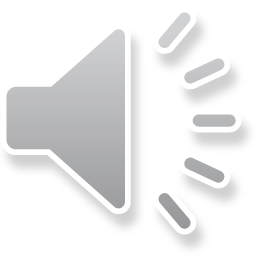 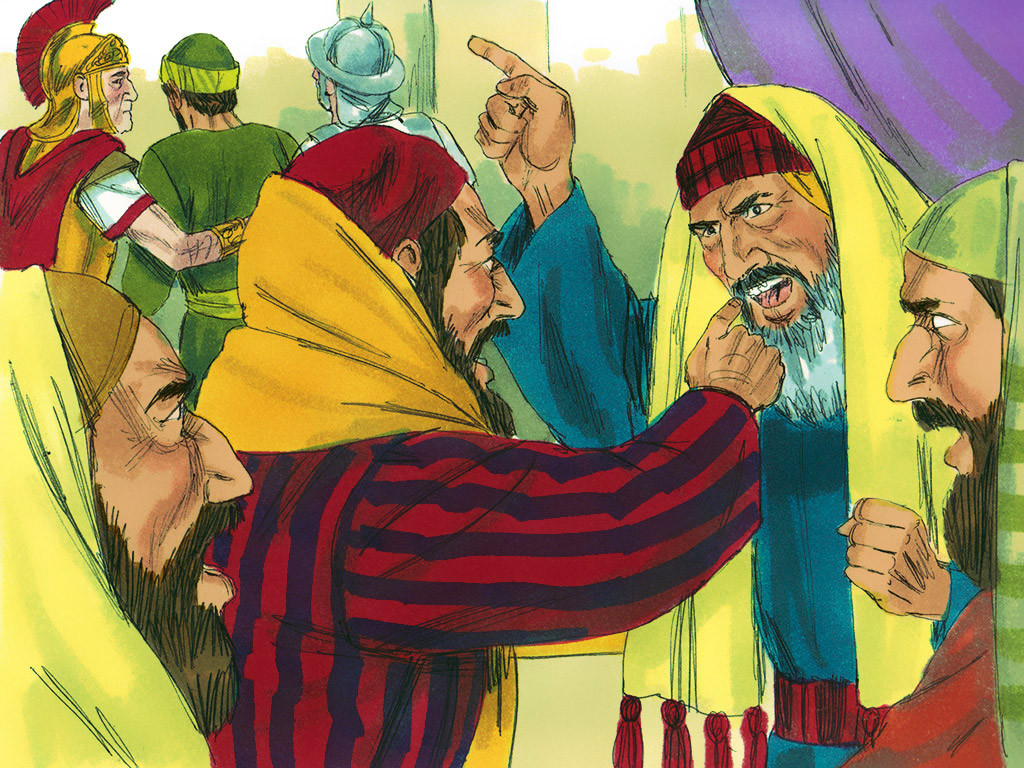 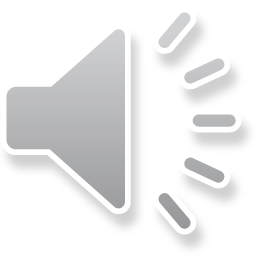 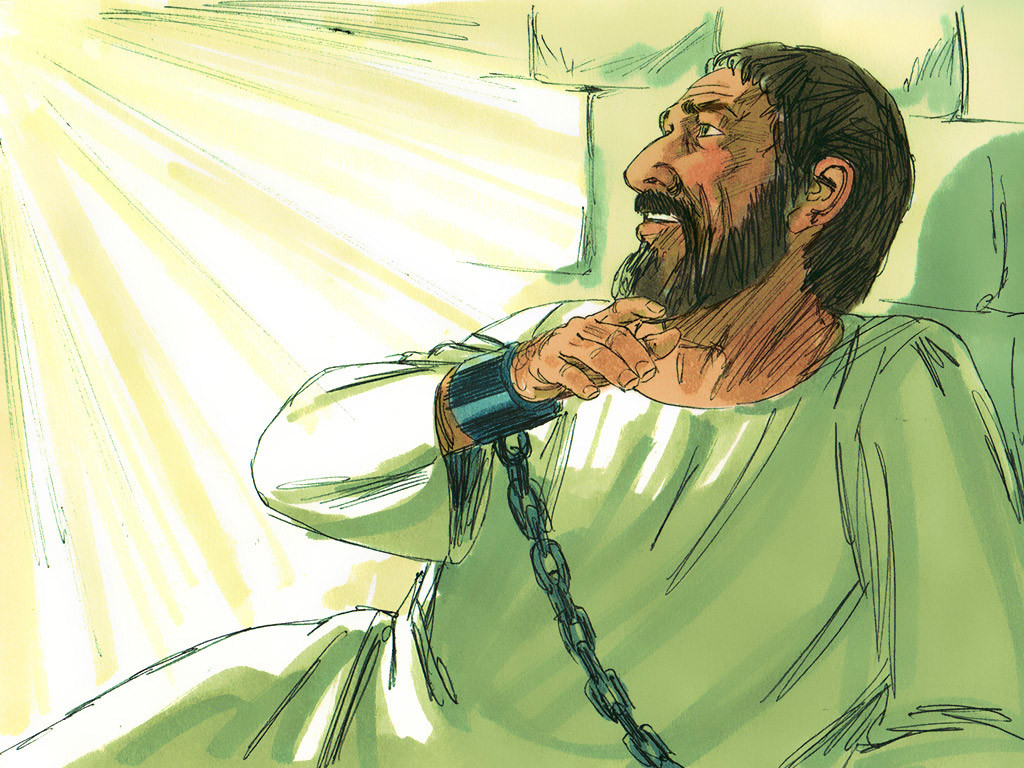 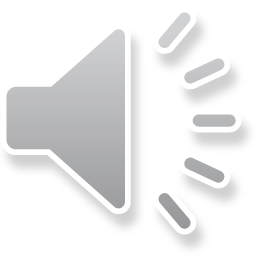 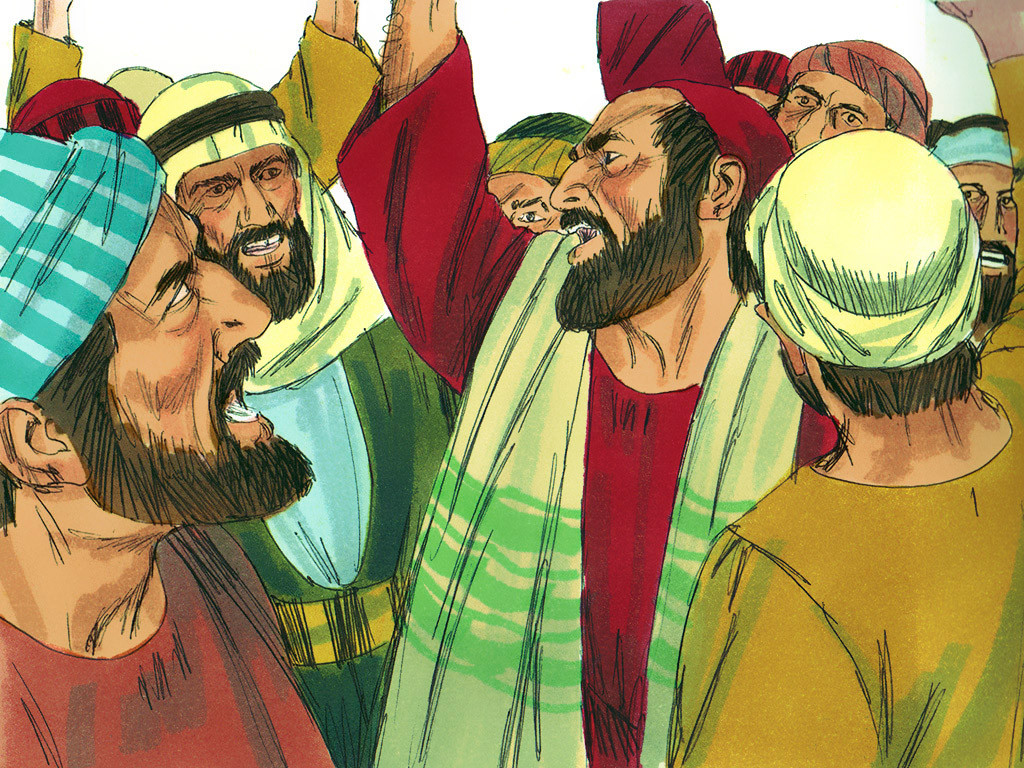 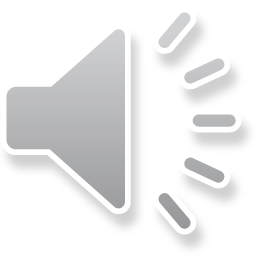 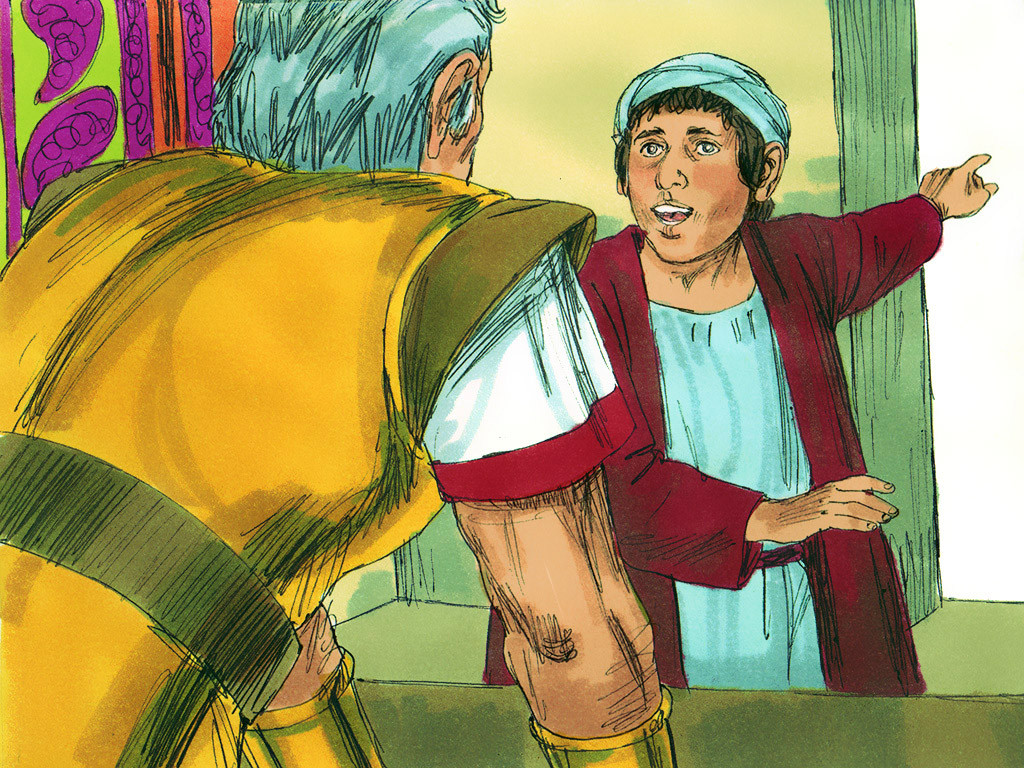 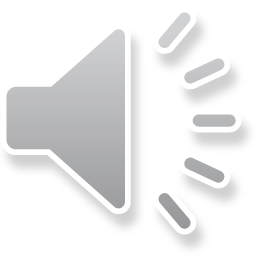 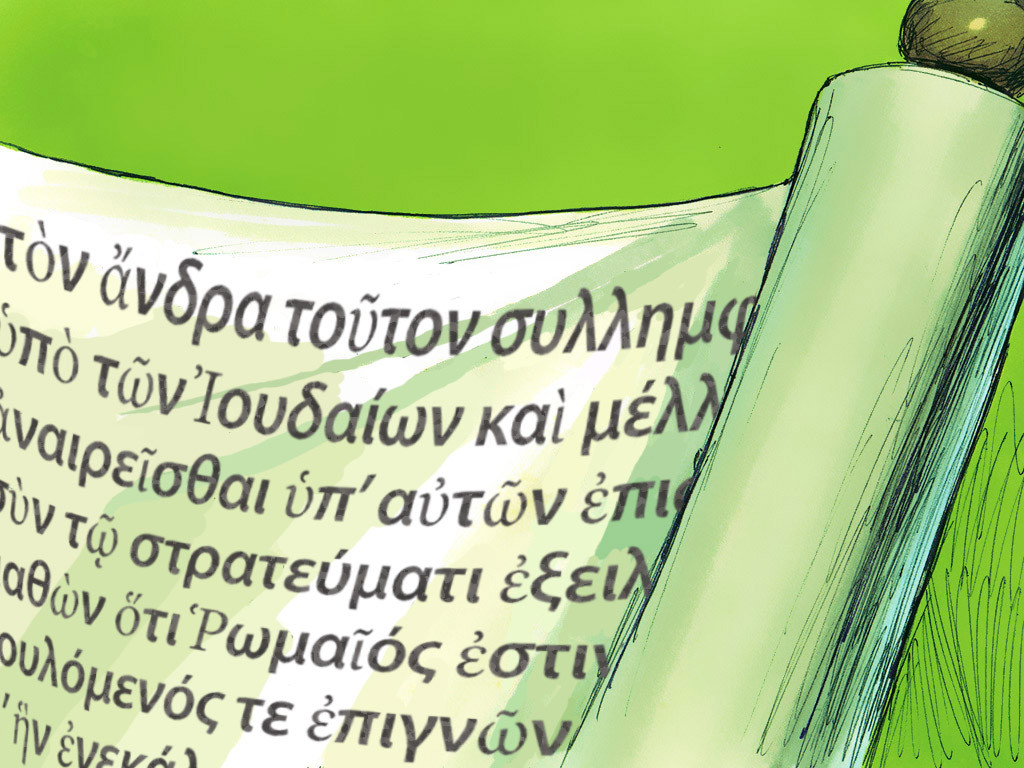 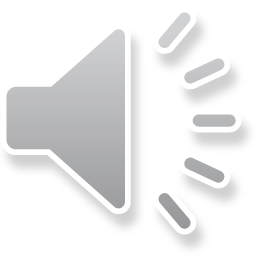 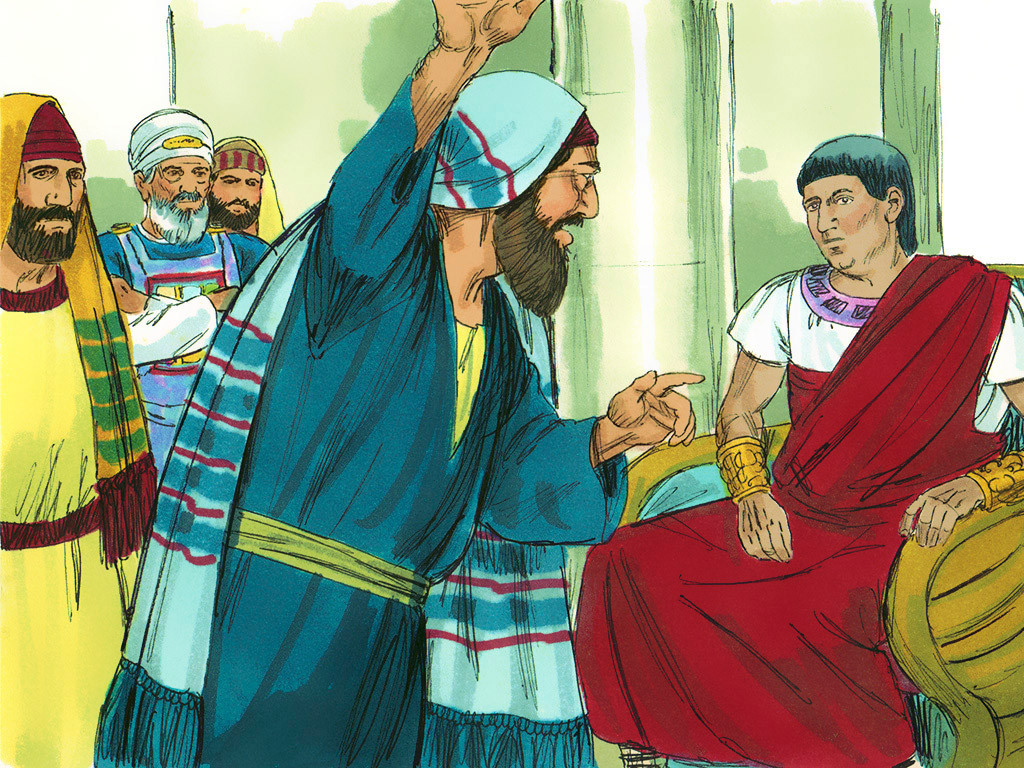 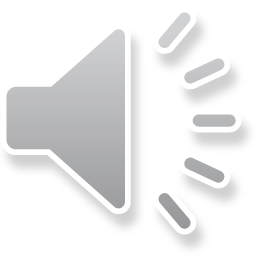 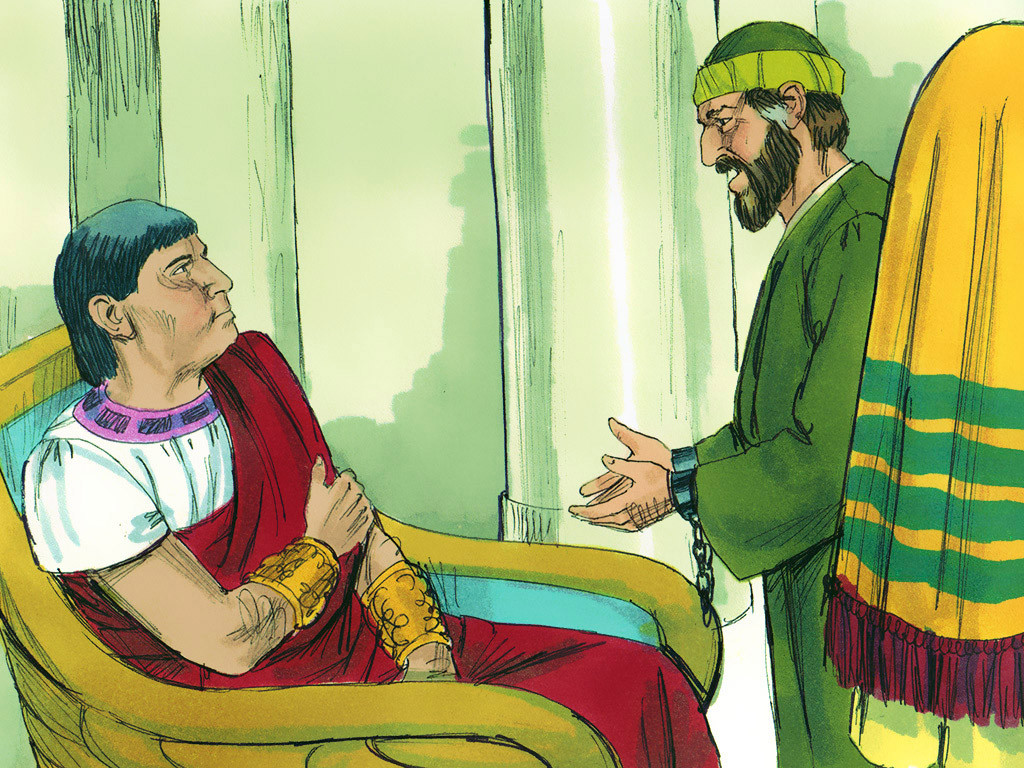 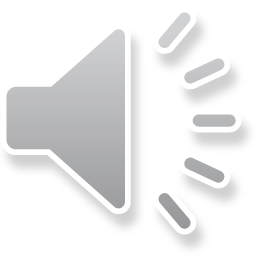 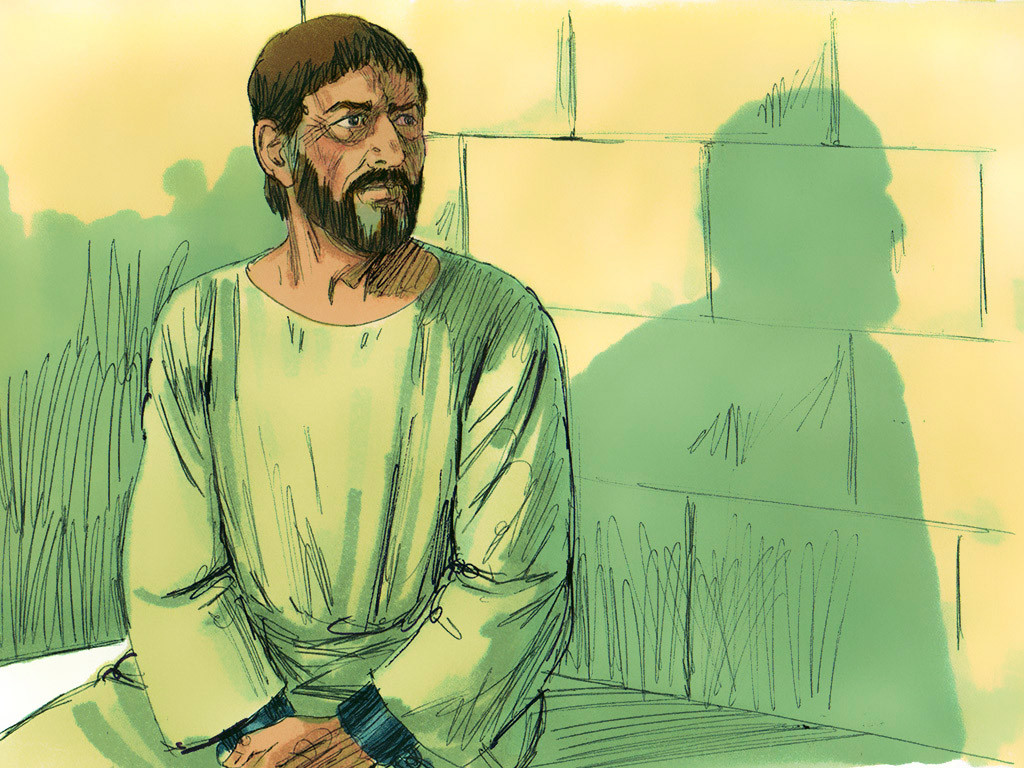 Velt din vei over på Herren og stol på ham! Han skal gjøre det.
Livsglede 
syng sammen med Oslo Soul Children
 
Gud, du hadde en planDa du skapte megJeg er stolt av å tilhøre degGud, du hadde en planDu gav meg et livJeg vil følge deg på den vei du viser meg
Du gir liv her nedeDu gir tro, håp og livsgledeDu er GudVi priser degHalleluja! (x2)

Sangen, med musikk, finner du ved å klikke på denne linken, men ikke teksten 





Gud, du er alltid herSammen med megJeg er trygg, for du passer på megGud, du er alltid herNår jeg er trist og leiJeg kan stole på at du aldri svikter meg
Du gir liv her nedeDu gir tro, håp og livsgledeDu er GudVi priser degHalleluja!Du gir liv her nedeDu gir tro, håp og livsglede
…
https://youtu.be/LidLiZFa_QQ
Tid for

QUIZ
Det er gøy, gøy, gøy
 
Så fint vi har det sammenSå fint å ha en vennSå fint å kjenne JesusJeg synger om og om og om igjen.

Refreng:
Det er gøy, gøy, gøyÅ rope høyt, høyt, høytSammen med mine vennerDet er gøy, gøy, gøyÅ rope høyt, høyt, høytDet er Jesus som vi kjenner

Så fint vi har det sammenSå fint å være toDa kan vi stå sammenOg dele av vår tro
Refr

Så fint vi har det sammenPå vår lille jordVi er alle søskenHer spiser vi og bor

Refr

Så fint vi har det sammenVi jubler og vi lerSynger høyt av gledeVi deler den med fler

Refr x 2 

Det er gøy, gøy, gøy!
 
Kilde: Musixmatch
Låtskrivere: Asphol / Ramstad
Sangen kan du høre her:
https://youtu.be/i-DZnaBcwzI
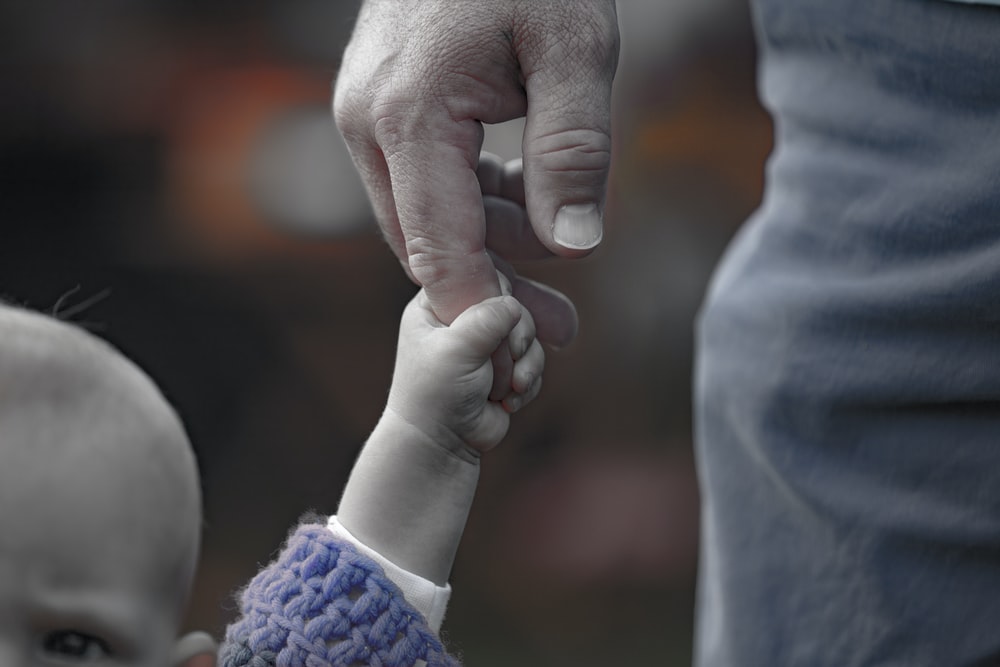 Kjære Gud ta hånden min
Slipp den aldri ut av din
Led meg på din vei i dag
Gjør meg trygg og god og glad
Amen
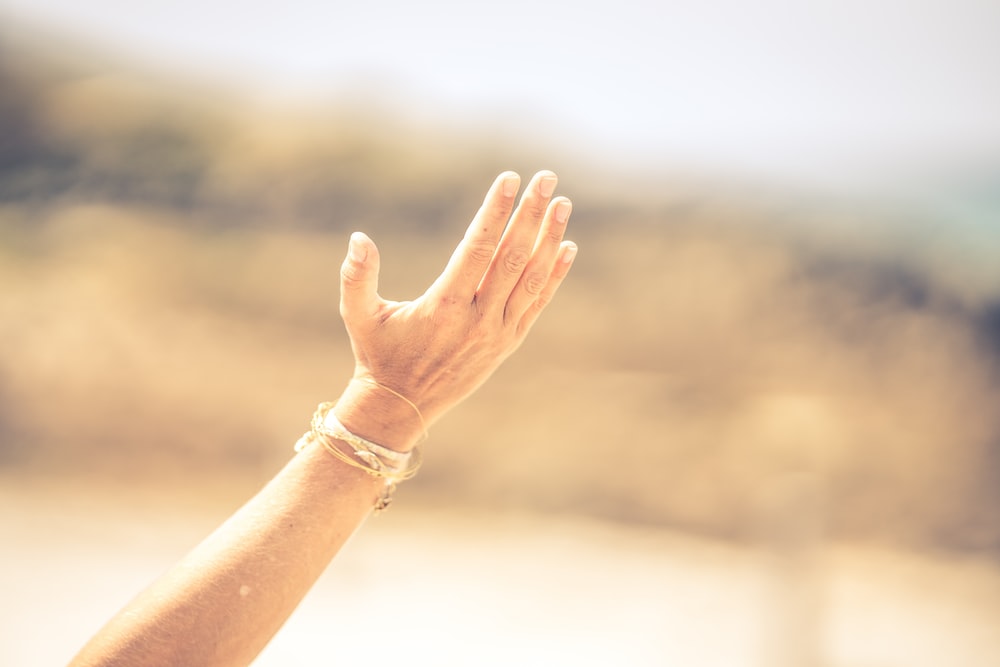 Må Gud velsigne deg.Må Gud velsigne deg.Hvert minutt av din tid.Hver en dag av ditt liv.Må Gud velsigne deg!
https://youtu.be/DmFMiNGLOH8
Tid for :
Hjemme-
kirkekaffe